Verb be
Mg. Elizabeth Rodríguez
Cases
He is Miguel Angel / You are 190cm tall, / His uncle is French
They are quiet and silent
He is an architect
She is in the hospital
Used –to say personal information
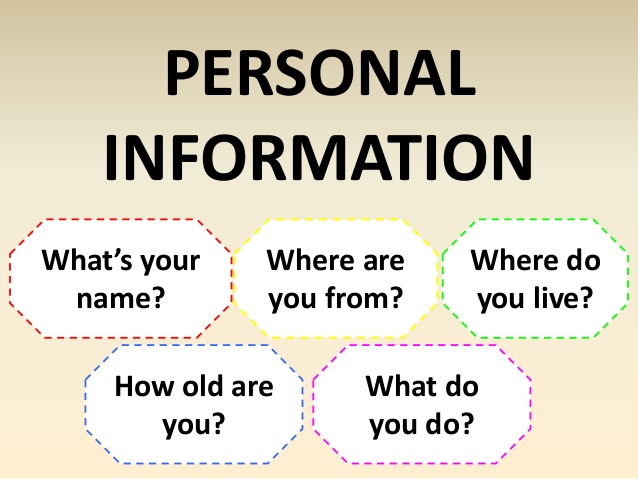 He is Miguel Angel / Mary is 190 centimeters tall
I am twenty-one years old.
He is from Faca
Used:  To describe something with an adjective (characteristics)Used - To describe physical condition – states.
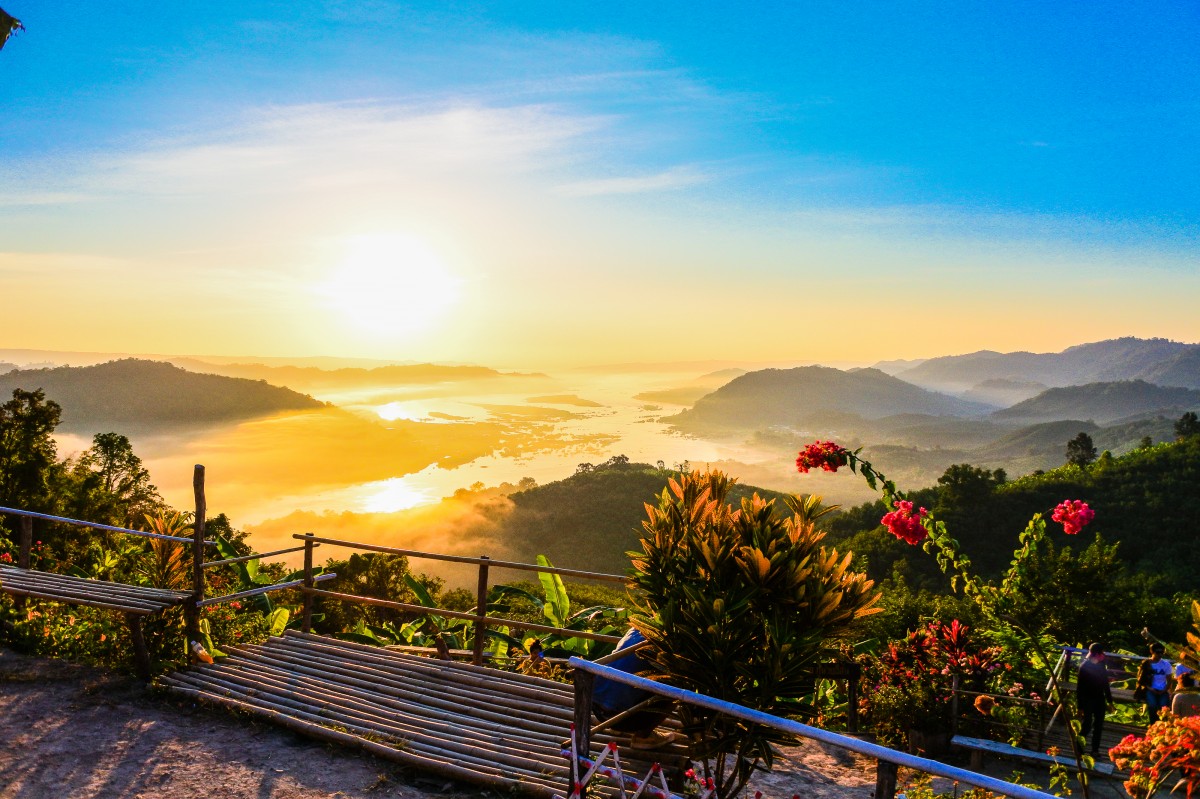 That lady is beautiful.
You are happy, quiet and silent.
Used - To describe a role or relationship
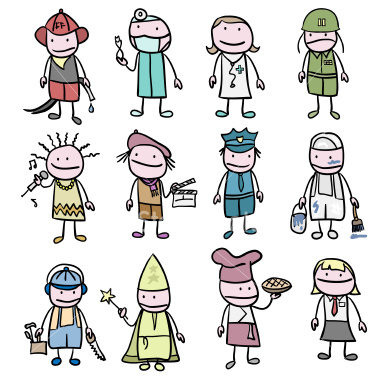 Profession:  I am your english teacher.
 He is your boss.
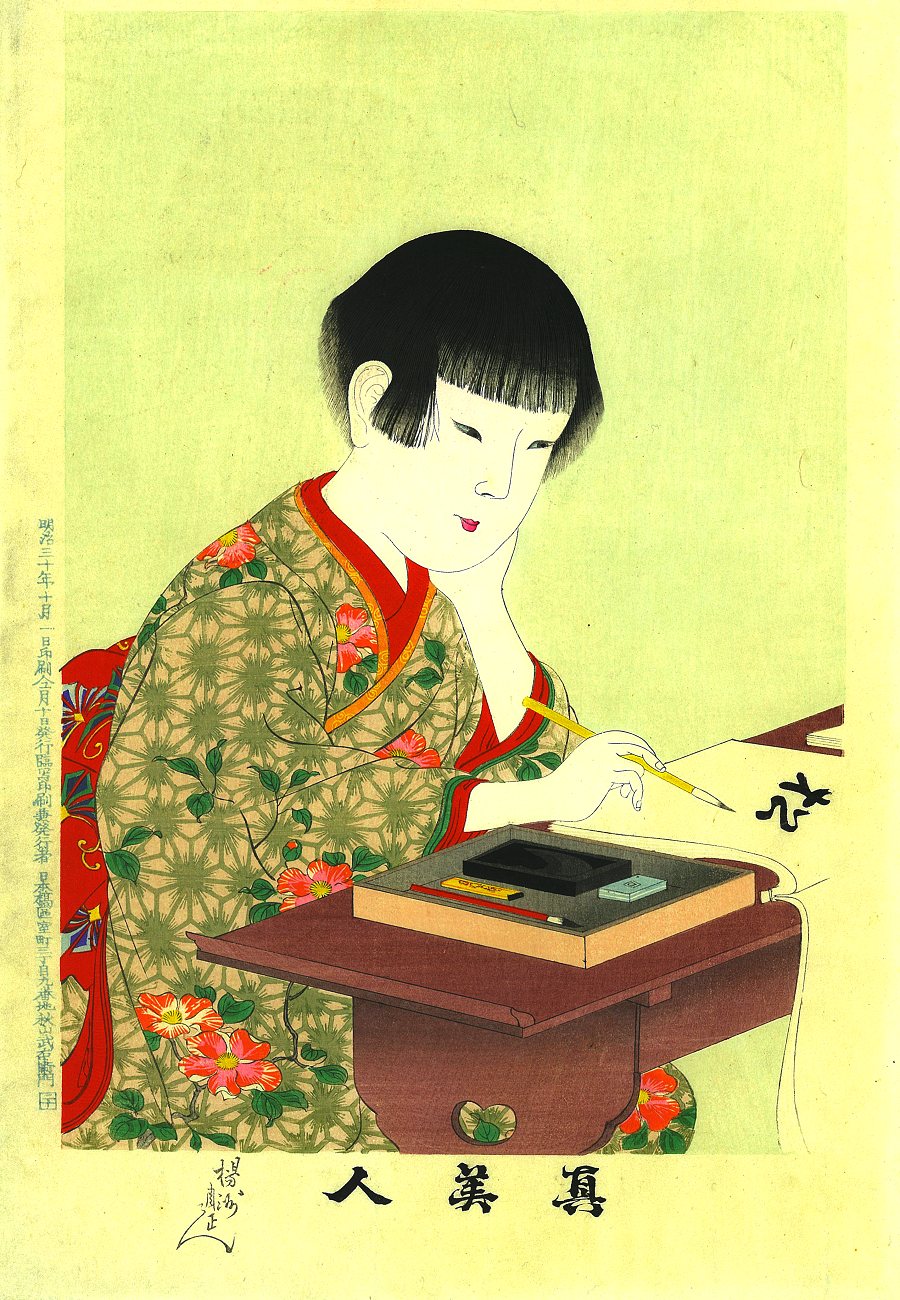 Used – location /places			-  nationalities
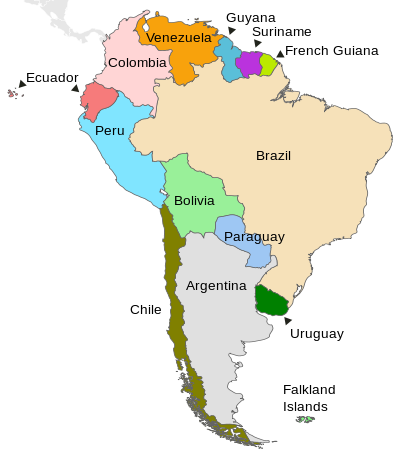 We are in Latin America
Valentina is at the university
She is Japanese
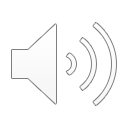 Country 				Nationality
Contractions
Table #3: Complete the sentences using contractions.
Exercise: To be
The cake ……. Delicious/ . . . . . . . . .  . . . . . . . . . . .

 My mother  ….  a sweetheart. . . . .  . .  . .  .  .   . .. .

 That boy ….. A pain in the neck.

 Laura and valentina …. . Team players.

 Andres ……. going to be late for his conference.
 
My friend Daniel  …… a real people person.  “…….. so out going and friendly.”

My sister   …..  such a tyrant!  She makes her kids do all the housework.
the car ….a problem.  …. . . . . . . . . . . . . . . . . . . . . . .
   ……….  starving, can we go out?
  (me)……. Trying to look on the bright side.
Replace the underlined words with the correct subject- include be where necessary.
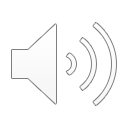 Audio (track 6):   Listen and repeat
I am sorry =  I`m sorry.
She is Lorie =  She`s Lorie
You are fired= You`re fired.
He is in room 1234= He`s in room 1234
Short answers: (track: #12)
Question:   Are you John Mendes?
Long Answer:  Yes, I am John Mendes
Short Answer:  Yes, I`m.
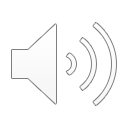 Questions with the verb To Be
to make questions with the verb to be, put the verb before the “Subject Pronoun” and a question mark (?) at the end.  (ask the questions using table #3)
Write the correct questions
1. ………………………    ?  Yes, they are good at English.
 2. ………………………..…?   No, she`s not a teacher; she is a student. 
3.  ………………………  …?  No, we aren’t Japanese;  we`re Korean.
4.  ……………………….….?  Yes, She is reliable and helpful. 
5. ………………………….…?  Yes, It is  a funny story.
6.  …………………………..? No, Sebastian is not a brain.
Match the questions with the short answers (use numbers).